Thursday, March 29, 2018
Write In Your Agenda:
Write In Your Monitoring Log:
CW: 
Finish Not All Alien Invaders Are From Outer Space Power Point and Note Sheet.
Review 3rd Quarter Ecology Final.


HW: 
Have Monitoring Log completed and signed.
Response to Warm-Up:
Of the “Alien Invaders” we covered yesterday, which one do you think poses the most risk?  Why?

You will need:
Pencil.
Agenda.
Monitoring Log.
Not All Alien Invaders Are From Outer Space Power Point and Note Sheet.
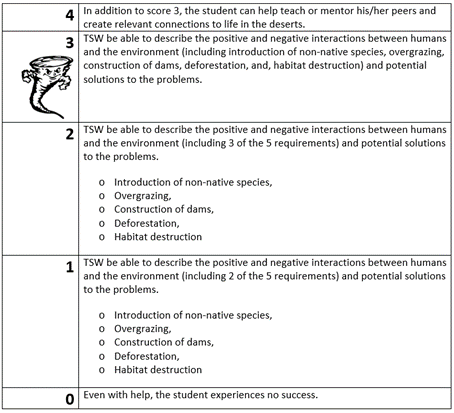 Learning Goal and Scale
TSW be able to describe the positive and negative interactions between humans and the environment (including deforestation, construction of dams, introduction of non-native species, overgrazing, habitat destruction) and potential solutions to the problems.
Biological Accumulation Comic Strip